Figure 3. Depletion of mtDNA in Tk2-deficient mice. (A) Quantification of skeletal muscle mtDNA levels in ...
Hum Mol Genet, Volume 17, Issue 15, 1 August 2008, Pages 2329–2335, https://doi.org/10.1093/hmg/ddn133
The content of this slide may be subject to copyright: please see the slide notes for details.
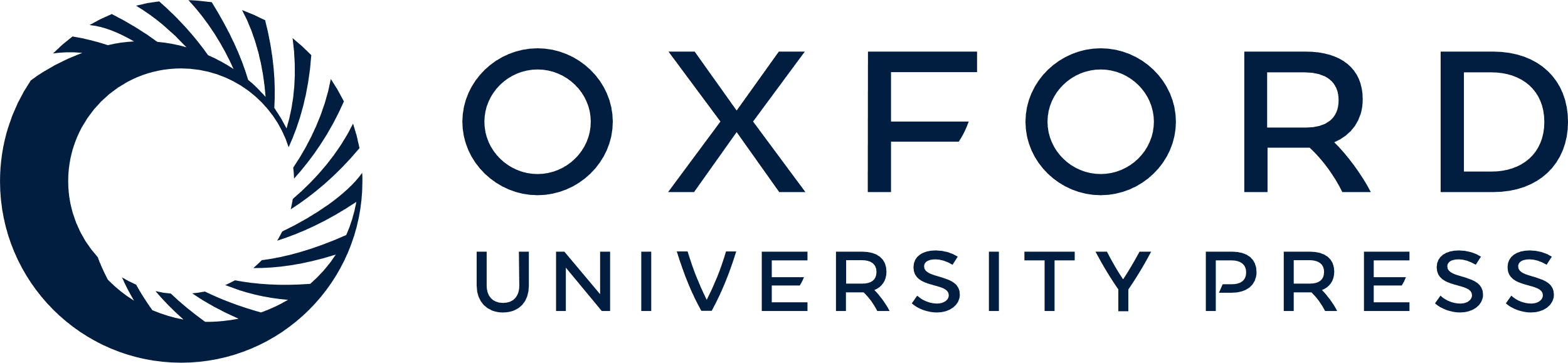 [Speaker Notes: Figure 3. Depletion of mtDNA in Tk2-deficient mice. (A) Quantification of skeletal muscle mtDNA levels in Tk2+/+ (+/+) and Tk2−/− (−/−) mice by Southern blot analysis. The mtDNA levels were correlated to nuclear genomic 18S rDNA. (B,C) mtDNA levels in Tk2−/− mice relative to mtDNA levels in Tk2+/+ mice (mean ± SD) in skeletal muscle, heart, liver, adipocytes, brain and spleen at different ages.


Unless provided in the caption above, the following copyright applies to the content of this slide: © The Author 2008. Published by Oxford University Press. All rights reserved. For Permissions, please email: journals.permissions@oxfordjournals.org]